OZDOBA ŚWIĄTECZNA
KLASA IIc
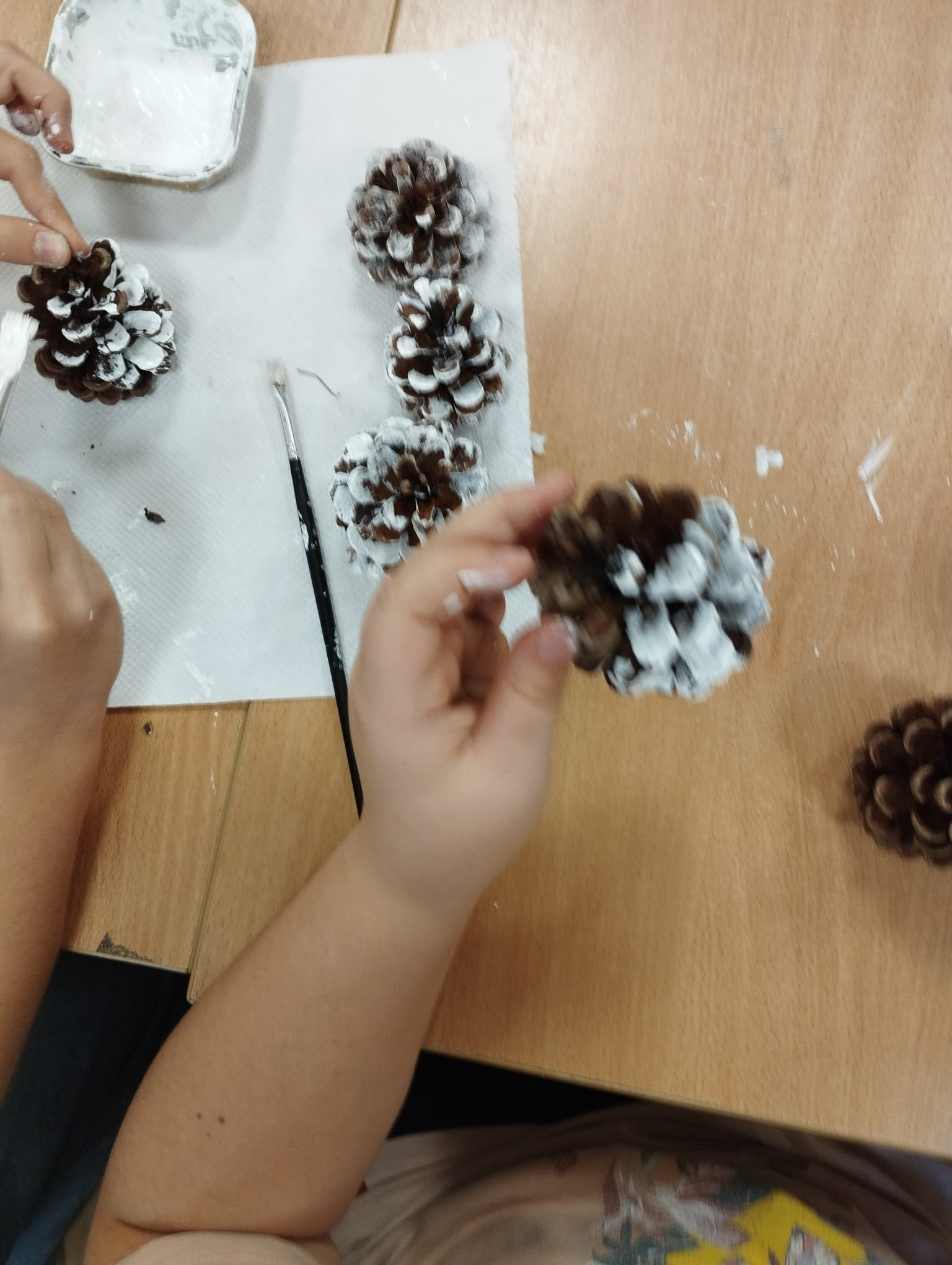 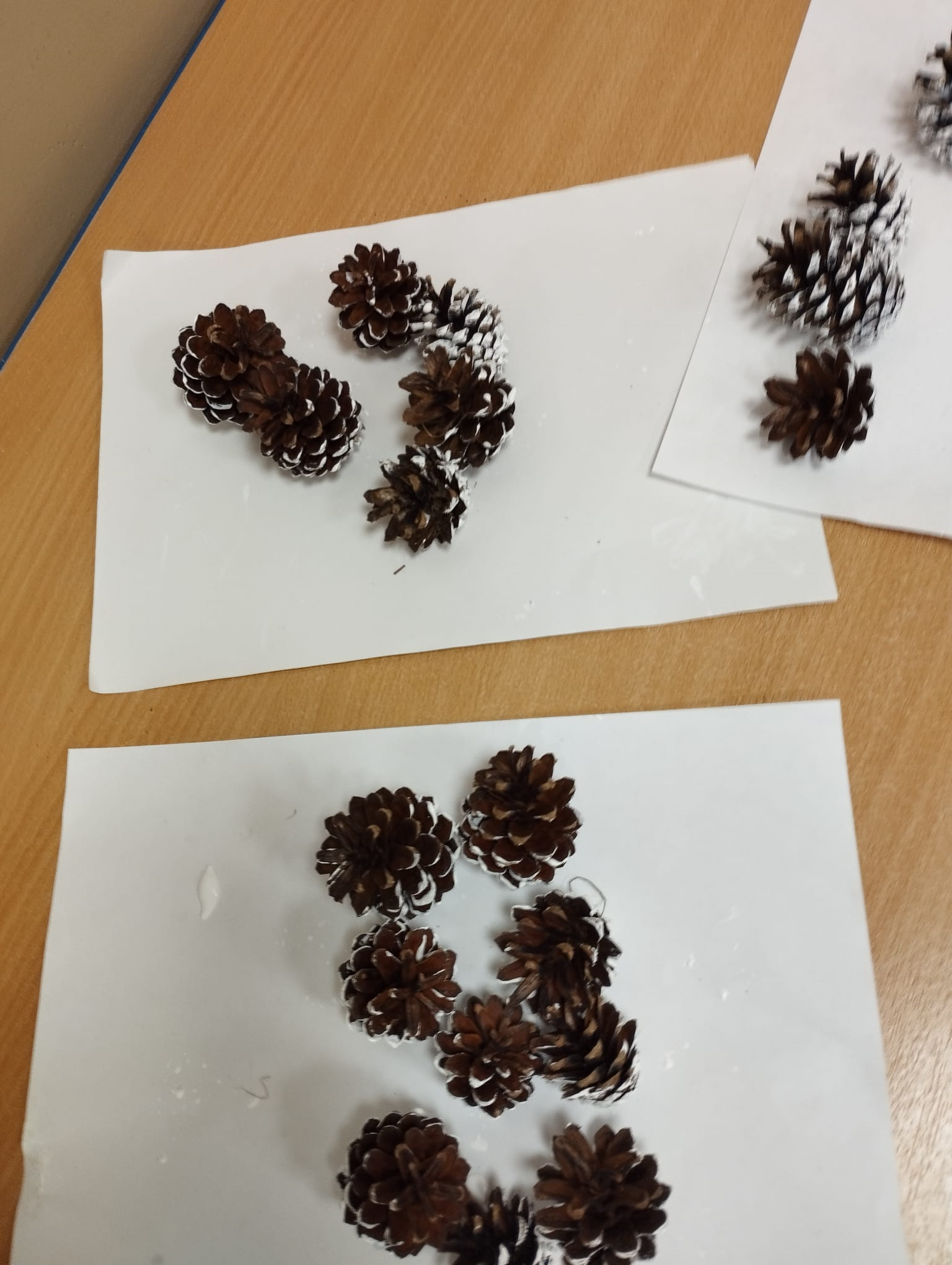 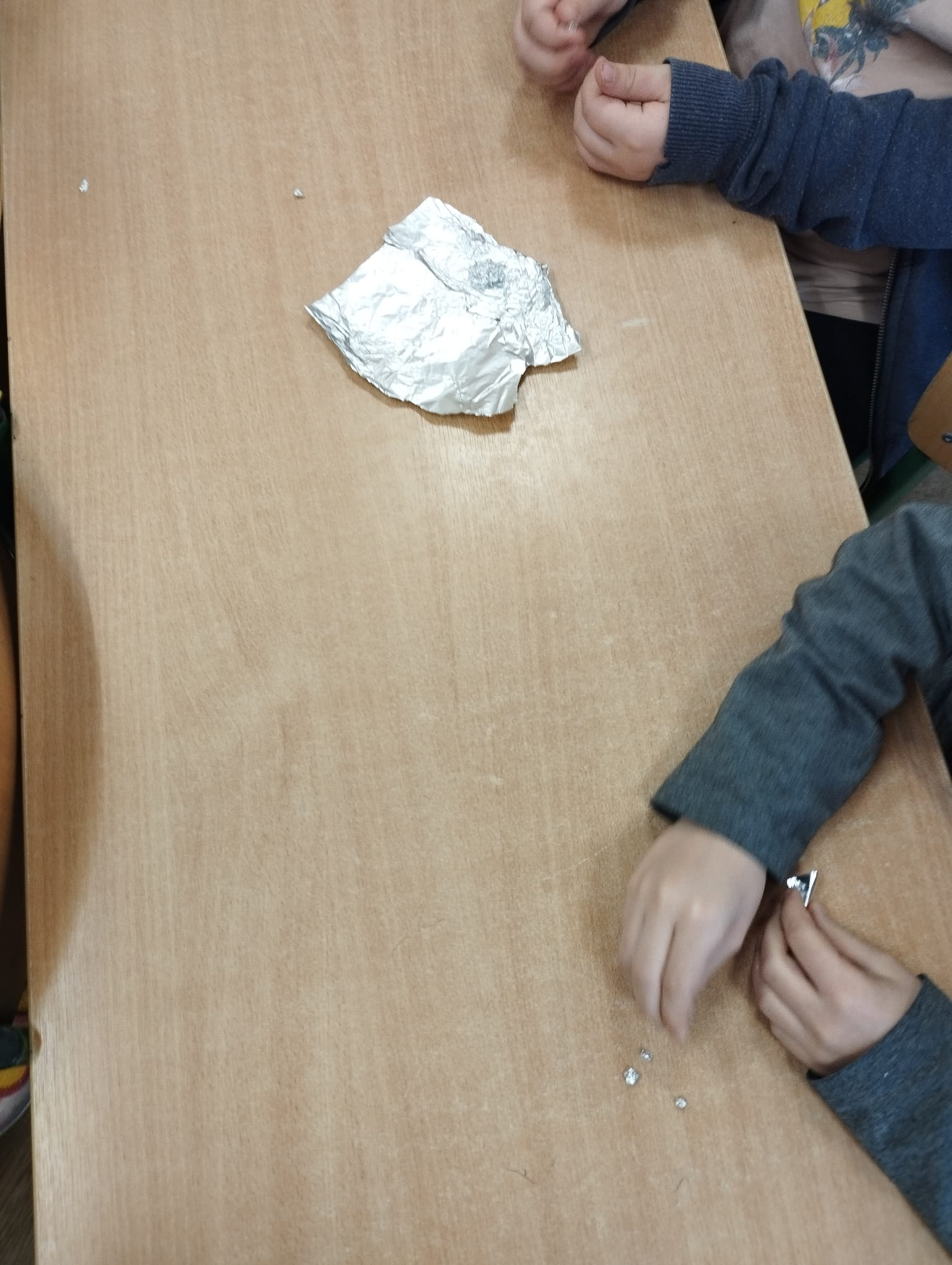 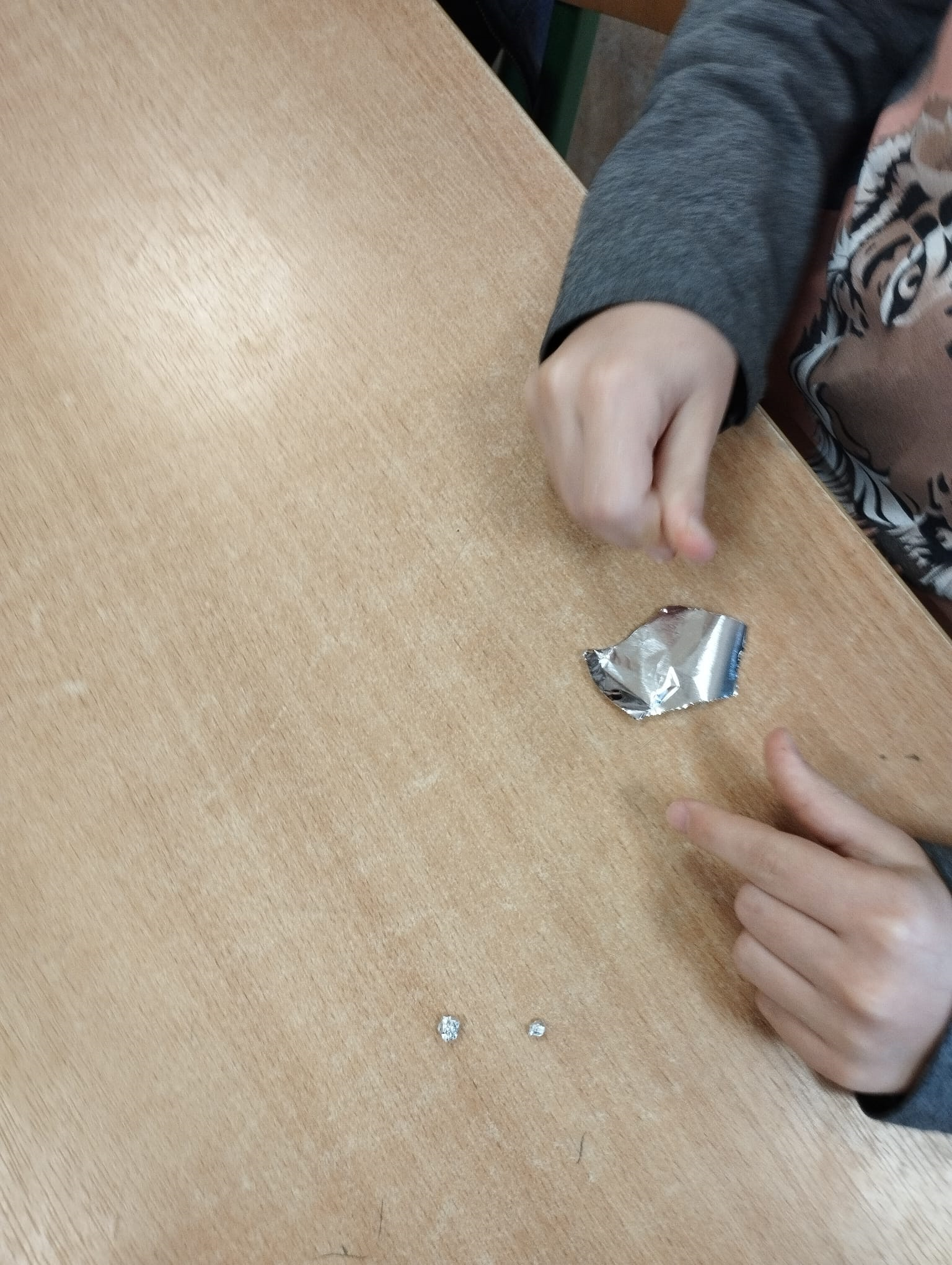 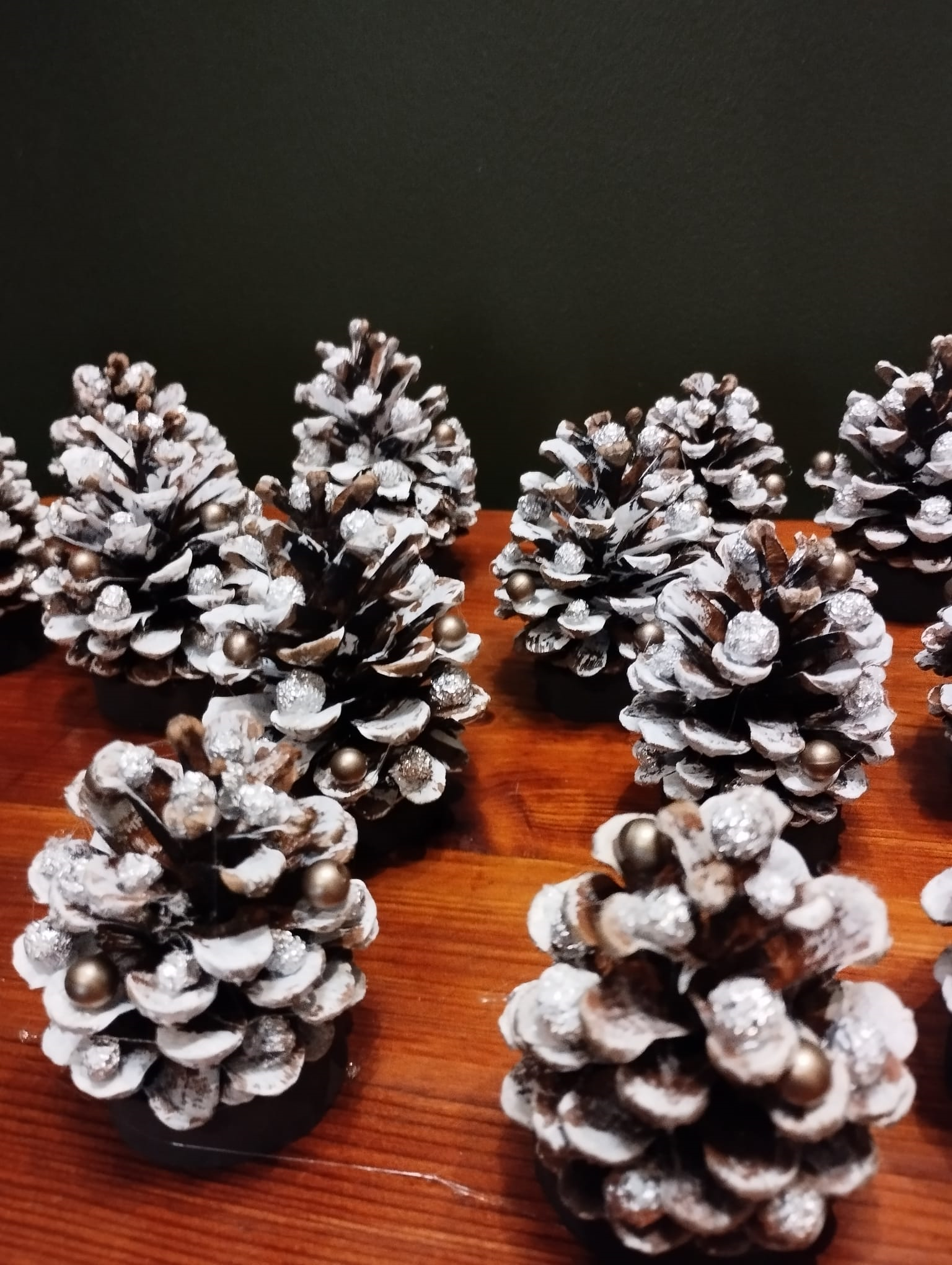